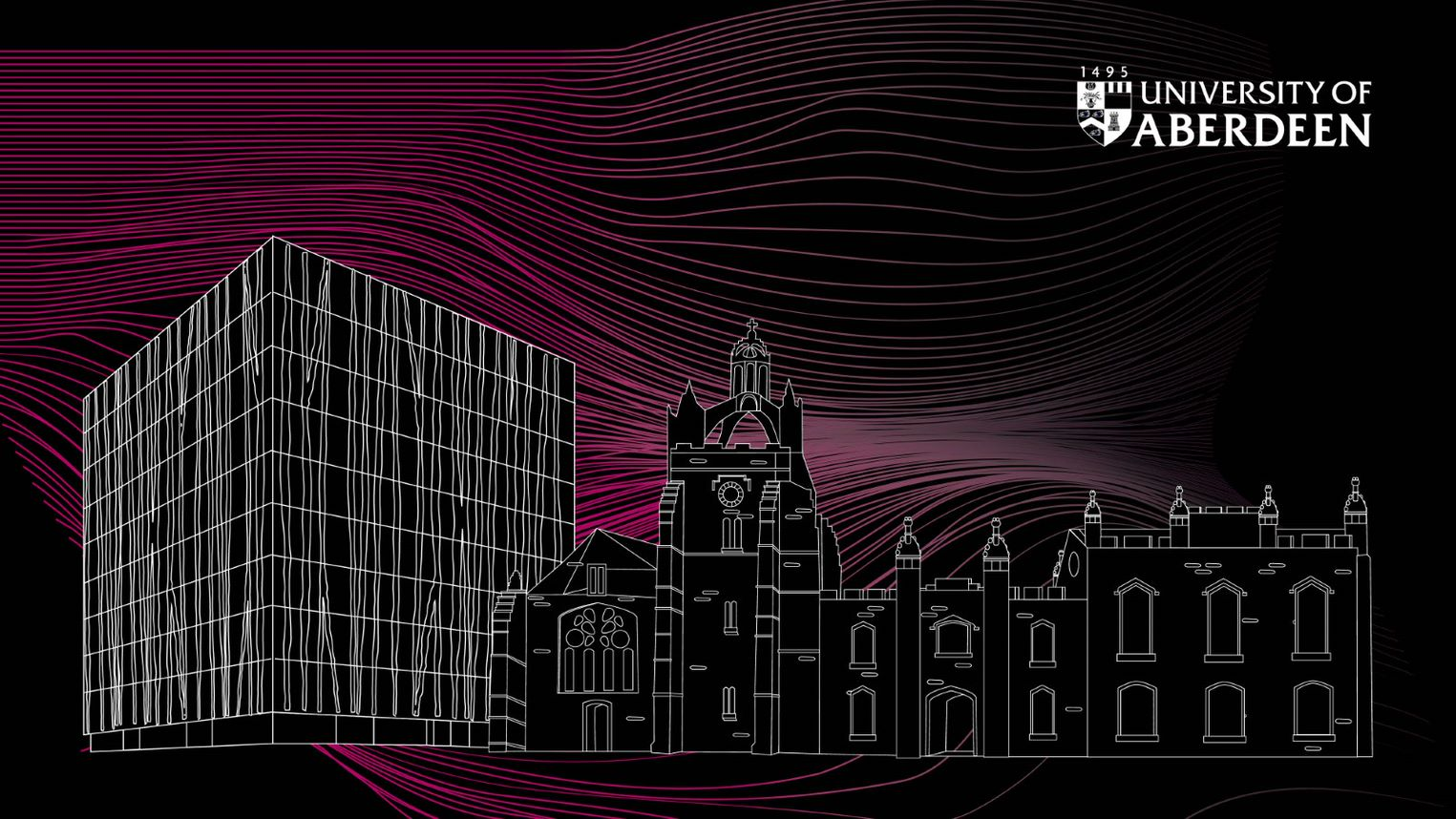 ExplORe: Introduction to Pure Profiles
Nykohla Strong
www.abdn.ac.uk/open-research | openresearch@abdn.ac.uk | @OpenResearchUoA
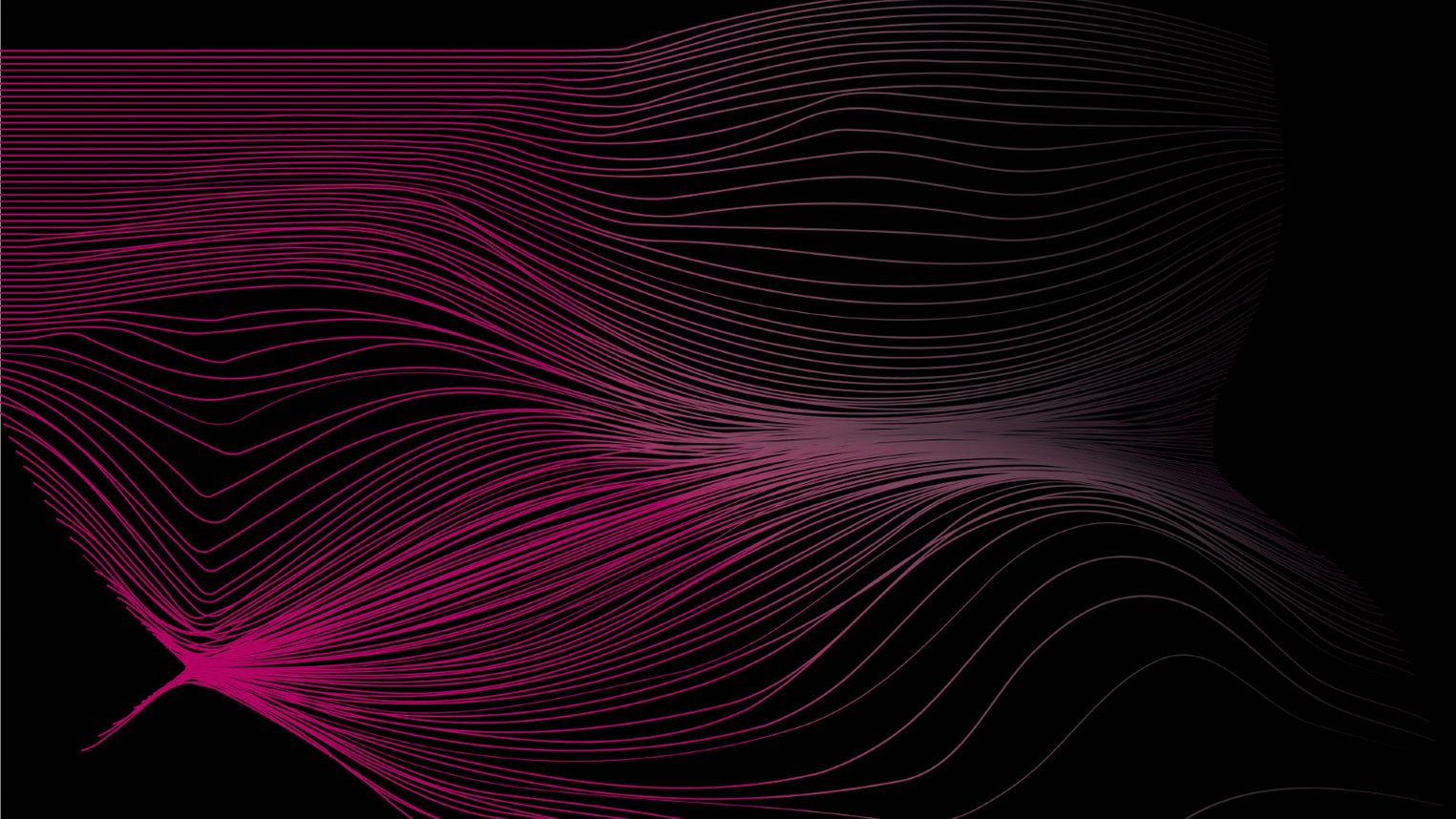 Pure for Researchers

Compiled and validated view of research and research related data, from internal systems (HR, Student records, Worktribe) and external sources (Scopus, Web of Science, ORCID, etc.) 

Central support to enter data into Pure, as well as automatic searches across multiple online publication sources

Customisable and discoverable online profile via the Pure Portal, enhanced discoverability and collaboration potential
www.abdn.ac.uk/open-research | openresearch@abdn.ac.uk | @OpenResearchUoA
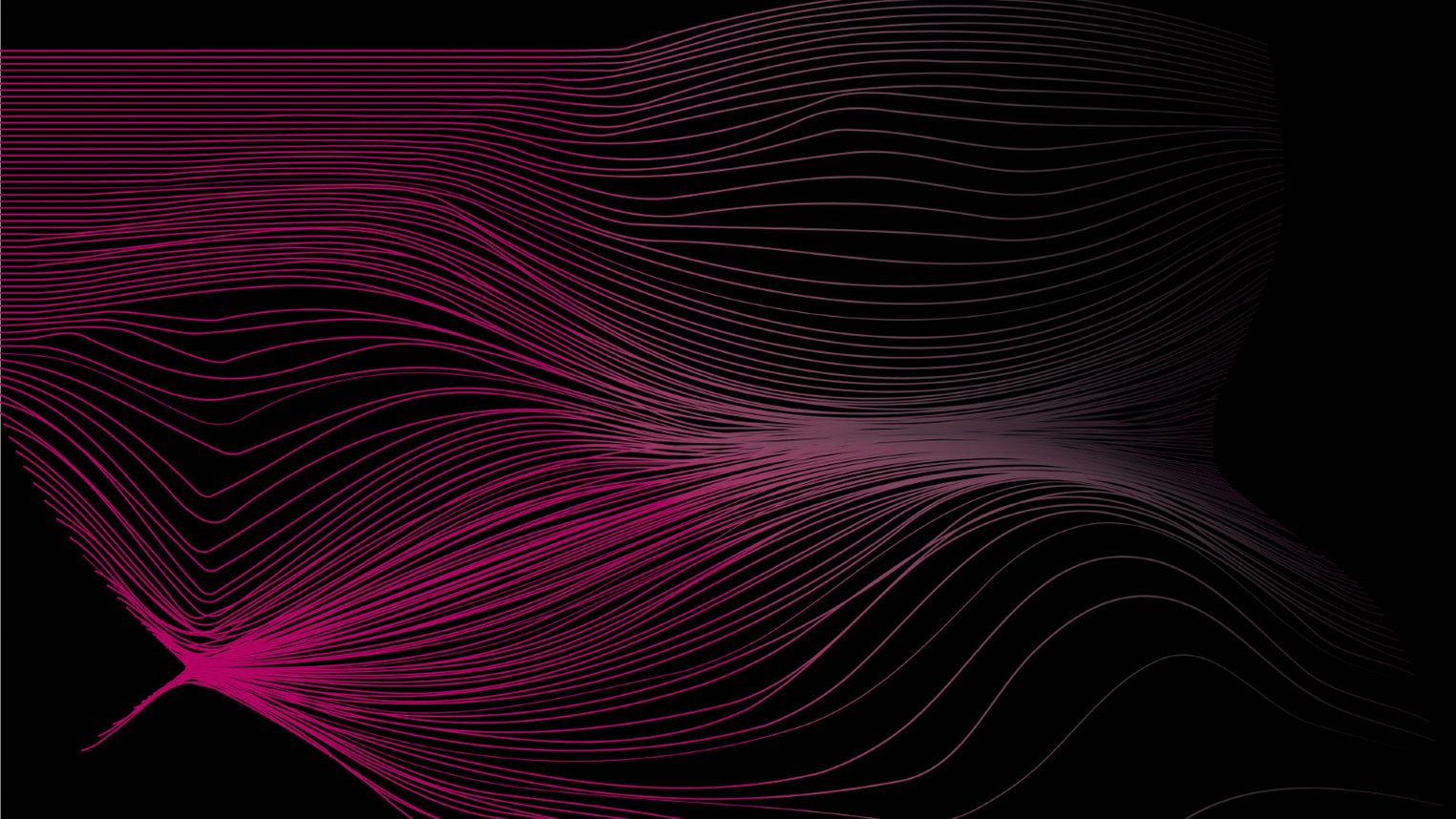 Pure for Researchers


API links to share research information on staff pages, group pages, and external services

Easy to create customized CVs and reports for grant applications, annual review, promotion applications etc., with automatically updated data from Pure	

Easy to move publication information between institutions; import or export data using ORCID, RIS or BibTeX files
www.abdn.ac.uk/open-research | openresearch@abdn.ac.uk | @OpenResearchUoA
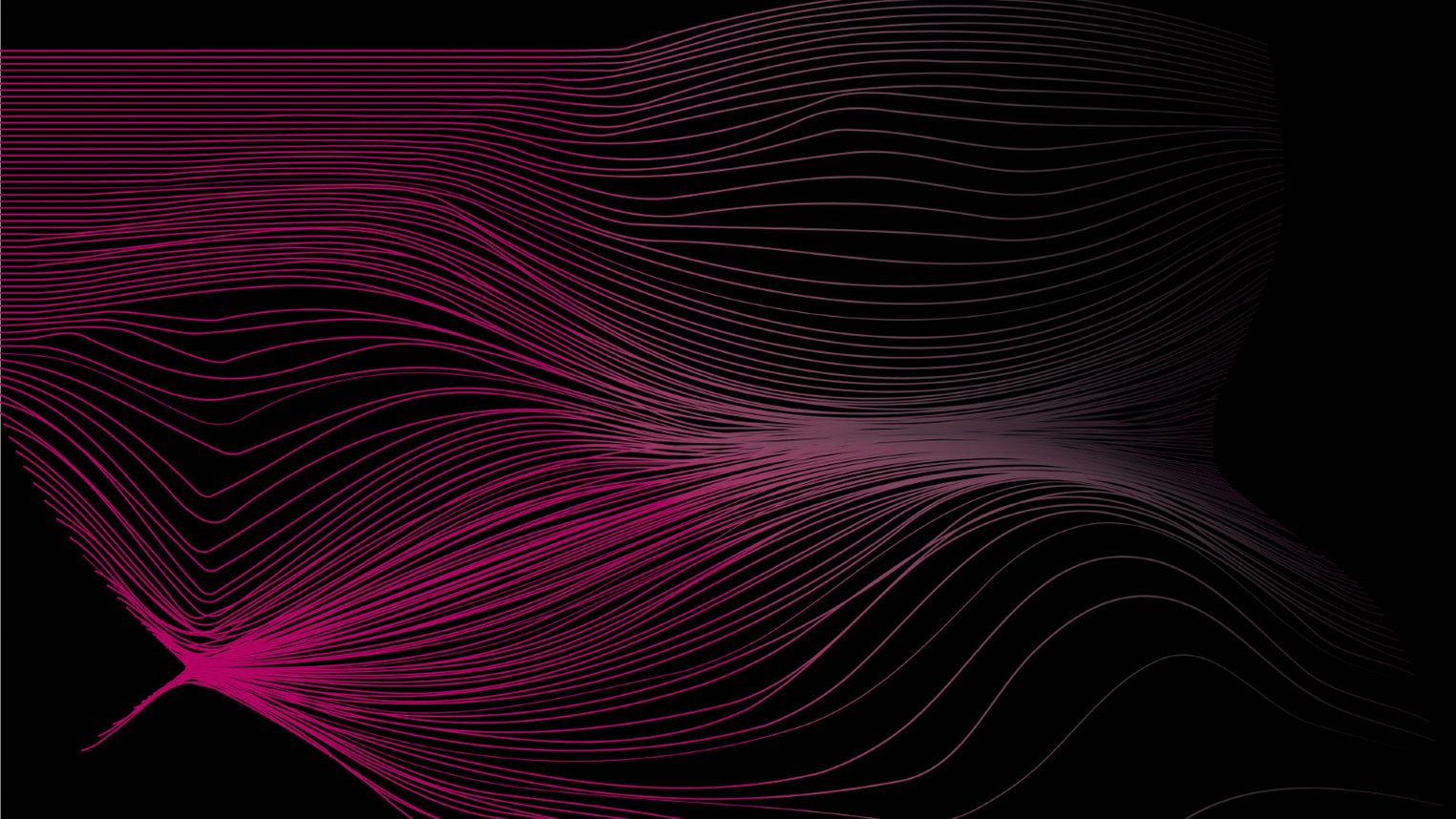 Personal Overview / Researcher profiles
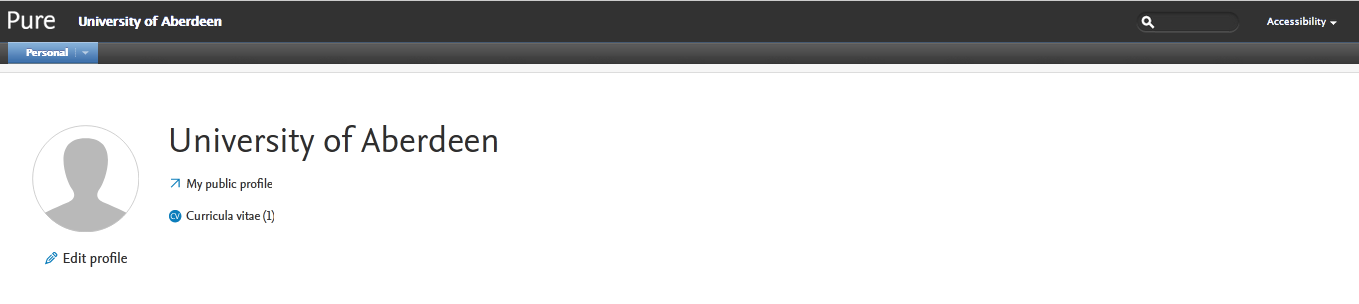 https://pure.abdn.ac.uk/admin/workspace/personal/overview/
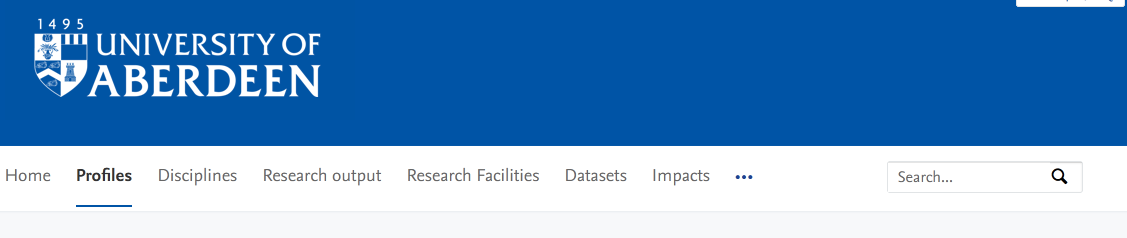 www.abdn.ac.uk/open-research | openresearch@abdn.ac.uk | @OpenResearchUoA
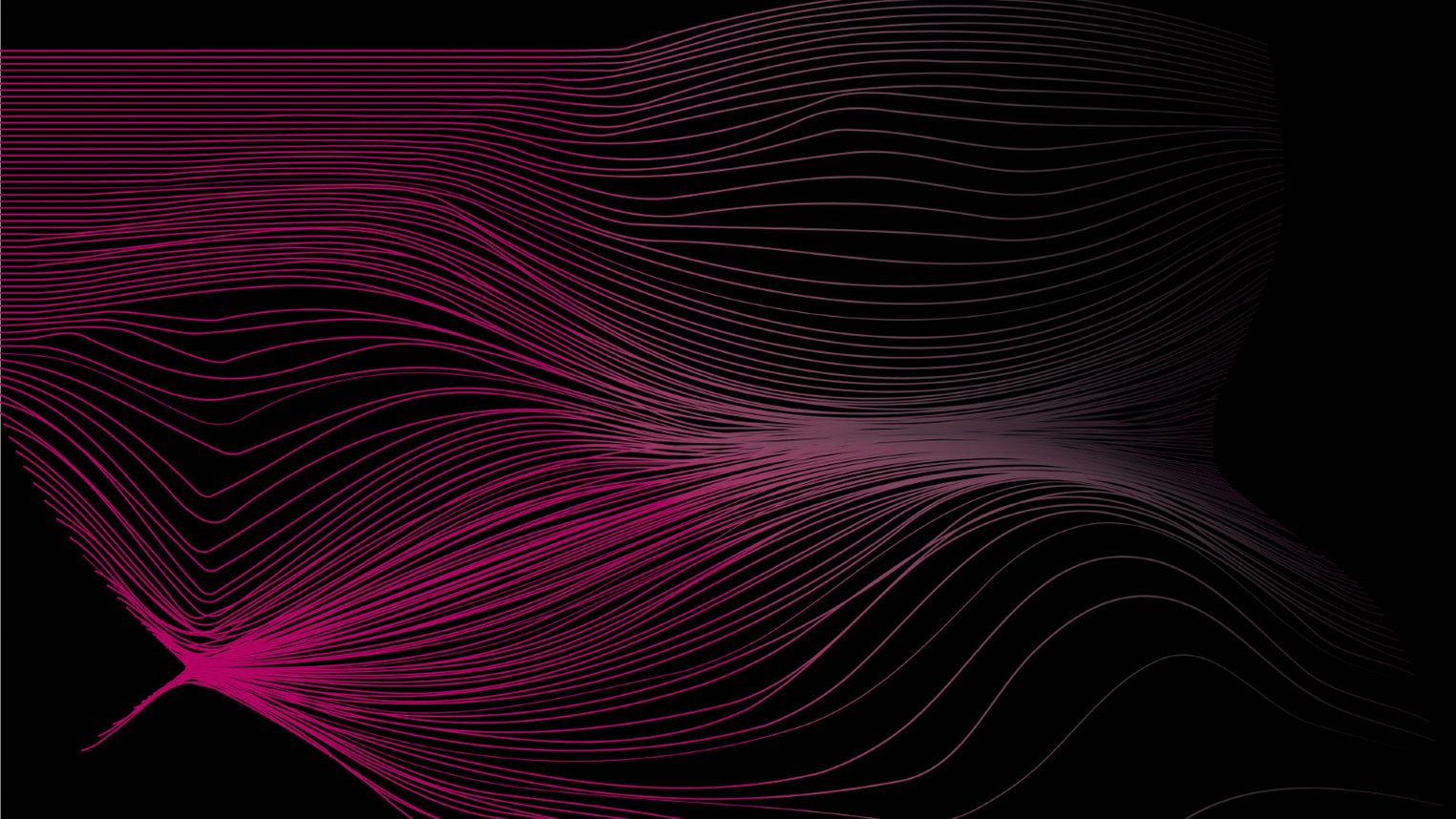 Personal Overview / Researcher profiles
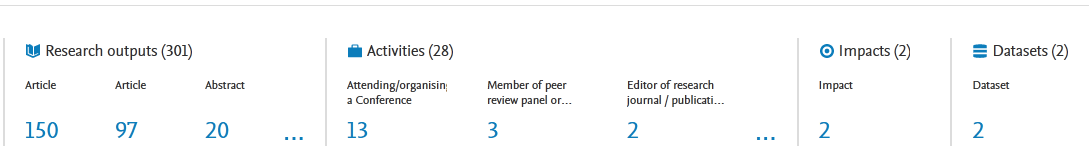 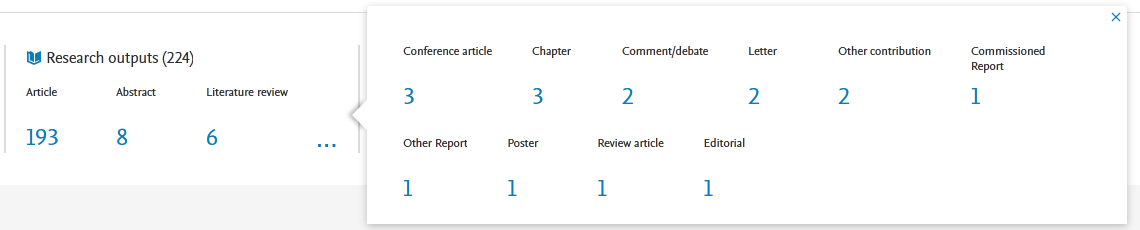 www.abdn.ac.uk/open-research | openresearch@abdn.ac.uk | @OpenResearchUoA
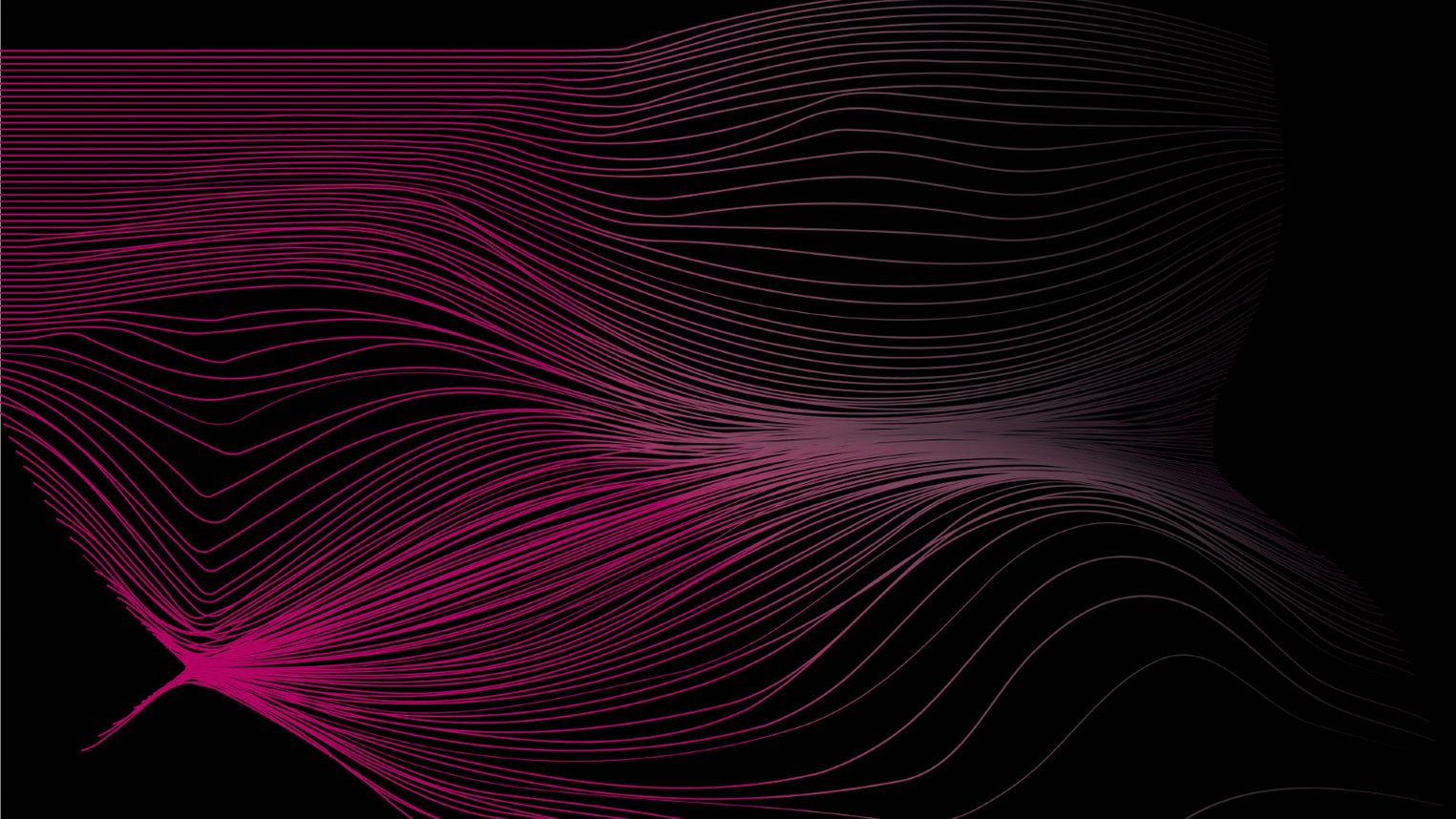 Personal Overview / Researcher profiles
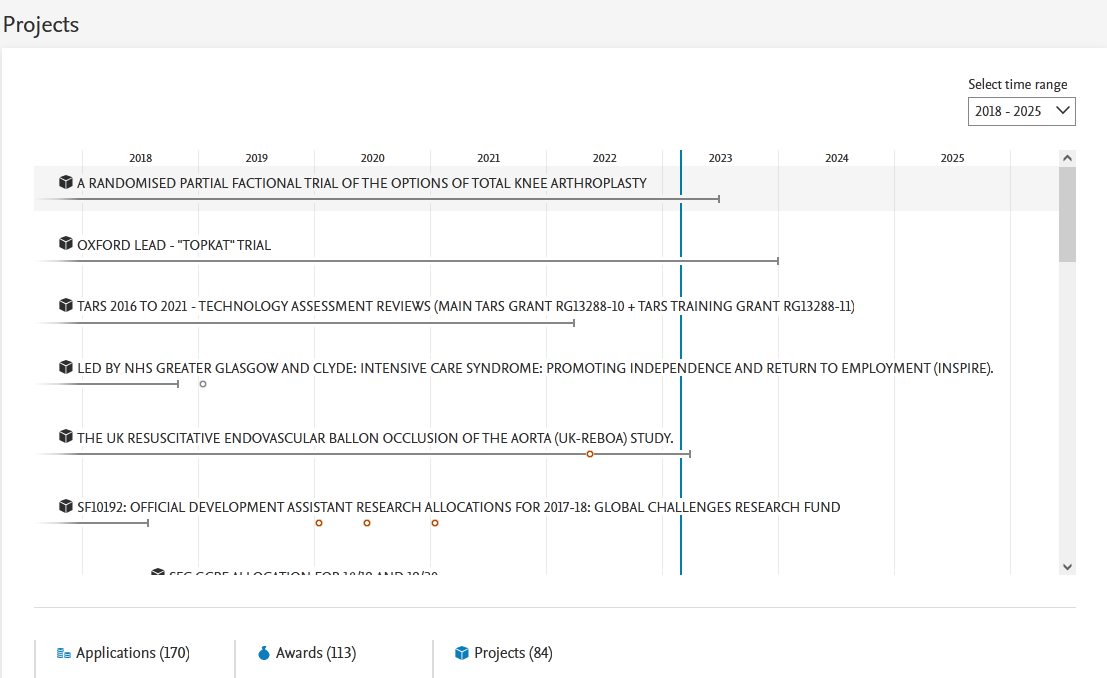 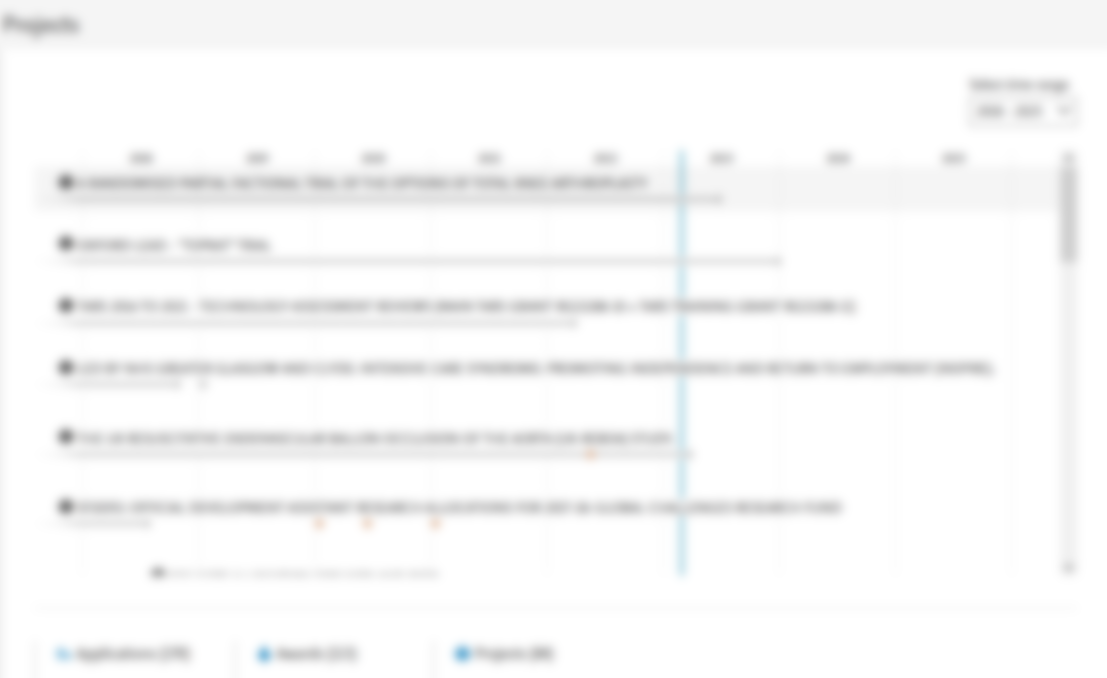 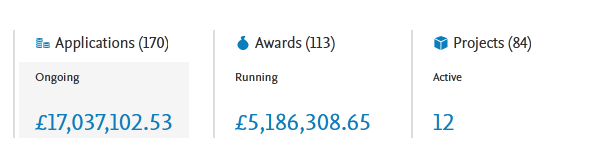 www.abdn.ac.uk/open-research | openresearch@abdn.ac.uk | @OpenResearchUoA
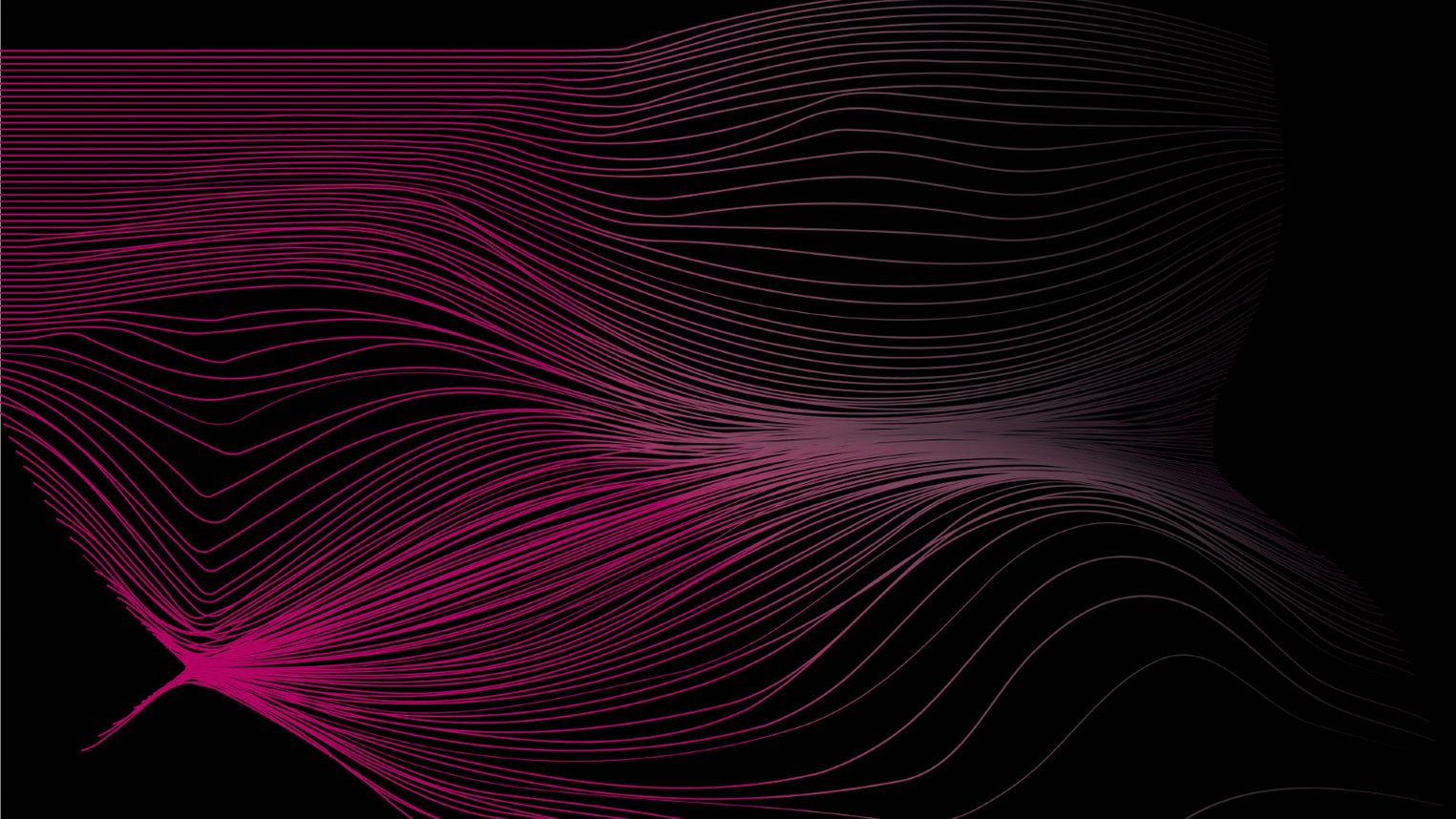 Personal Overview / Researcher profiles
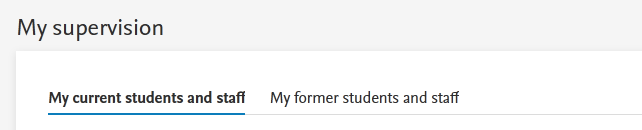 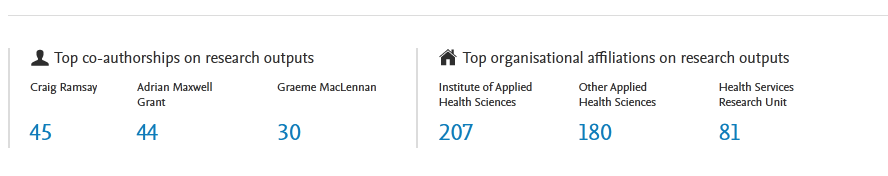 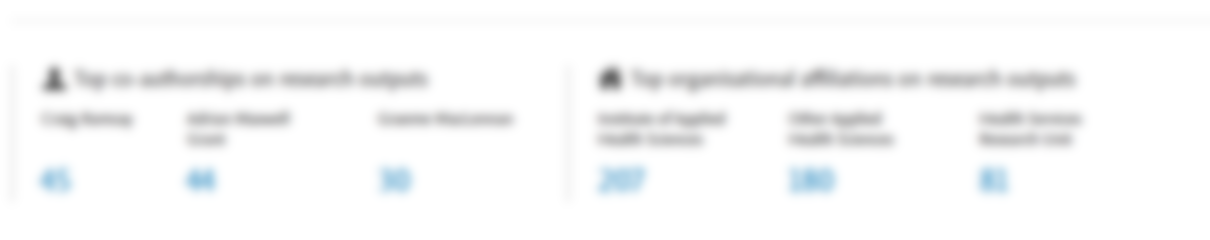 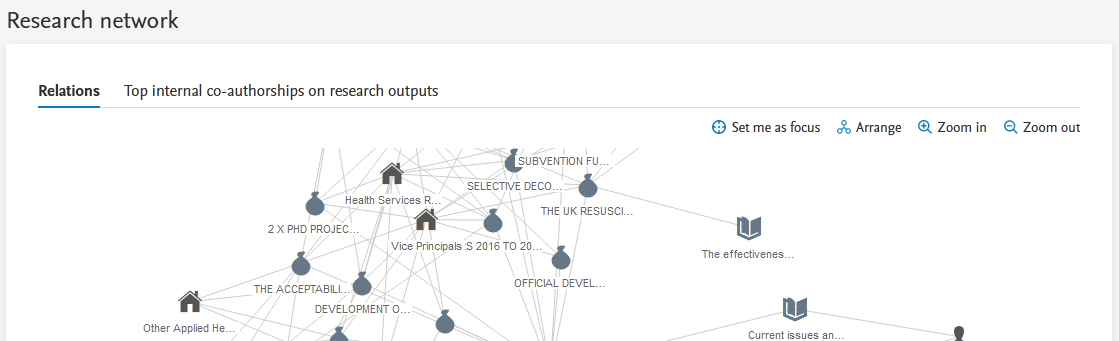 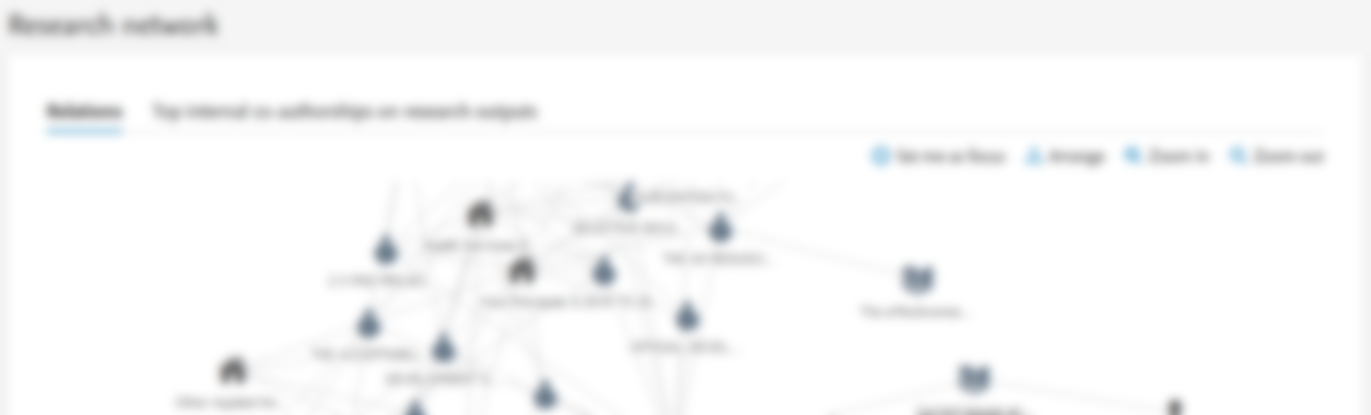 www.abdn.ac.uk/open-research | openresearch@abdn.ac.uk | @OpenResearchUoA
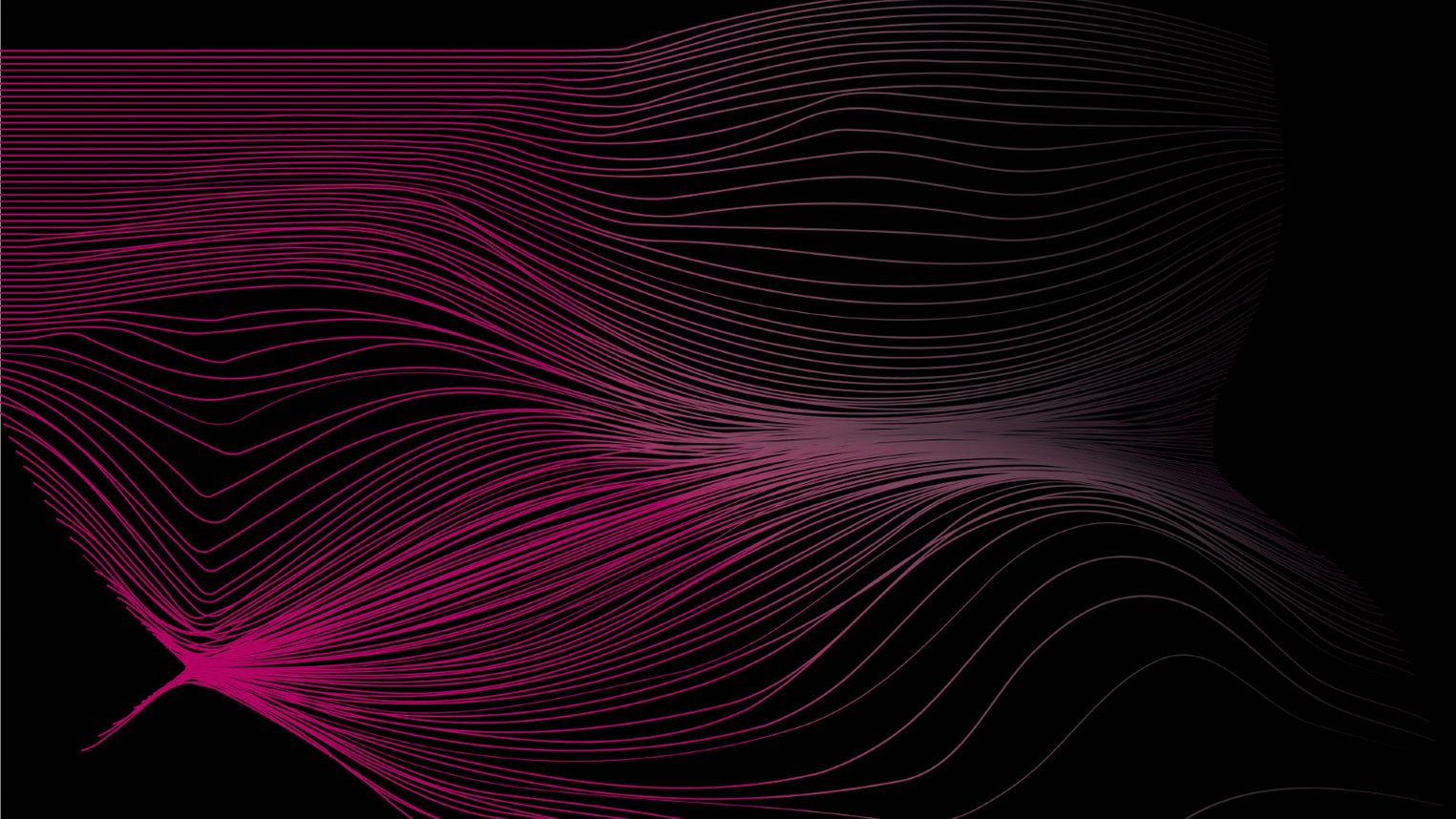 Personal Overview / Researcher profiles
Demonstration:
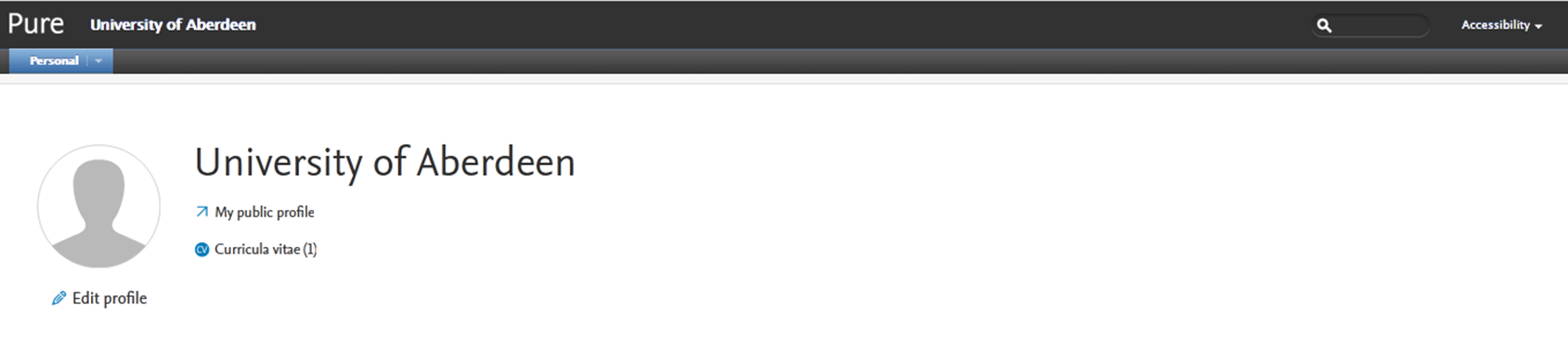 www.abdn.ac.uk/open-research | openresearch@abdn.ac.uk | @OpenResearchUoA
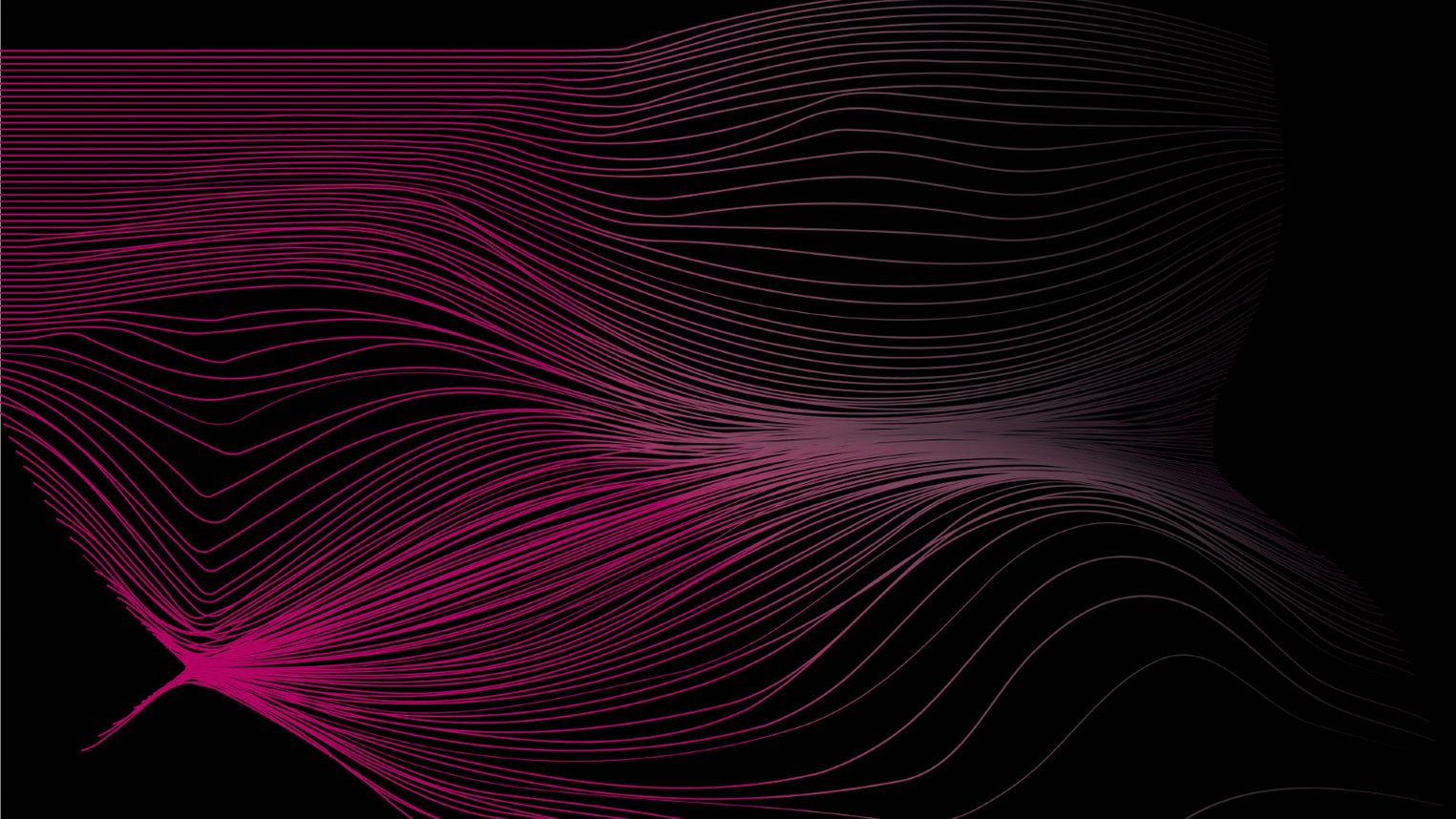 Personal Overview / Researcher profiles
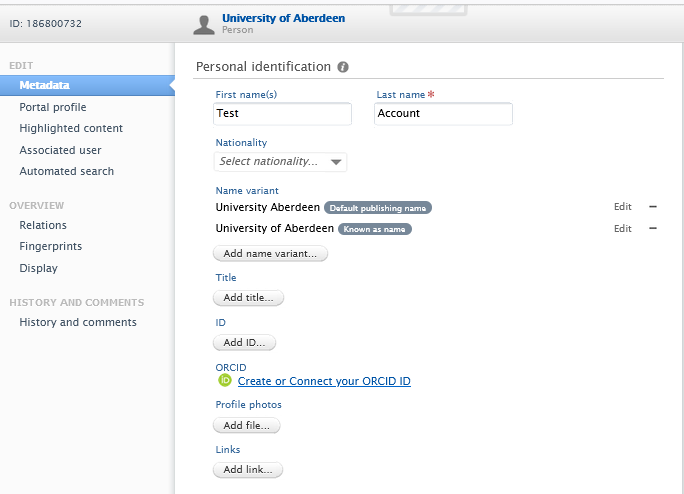 Update your ‘known as’ or ‘publishing’ name

Add your Scopus ID to improve search results

Connect your ORCID account to pure; push and pull information between Pure and ORCID

Add a profile picture

Add links to your research websites
www.abdn.ac.uk/open-research | openresearch@abdn.ac.uk | @OpenResearchUoA
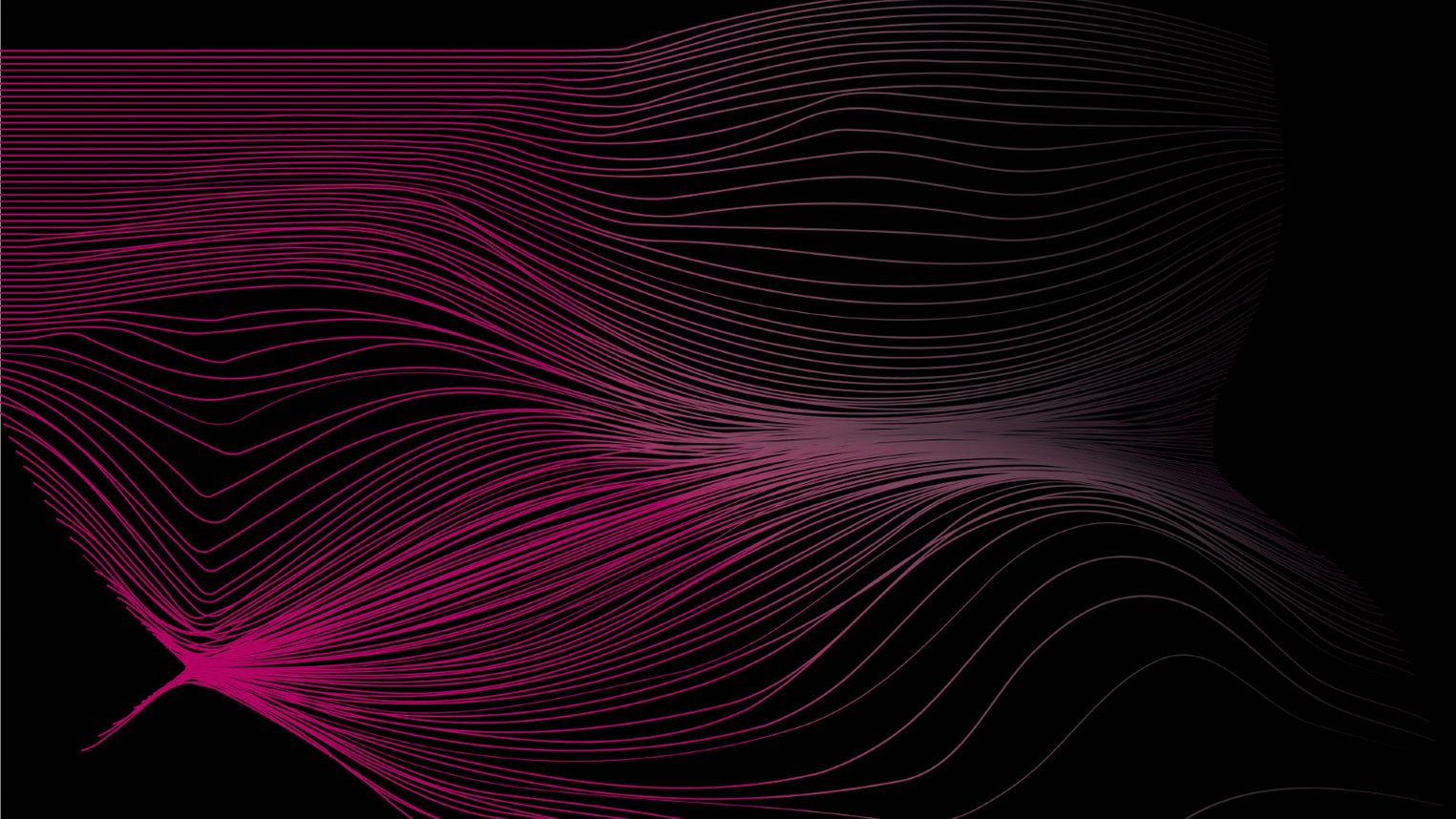 Personal Overview / Researcher profiles
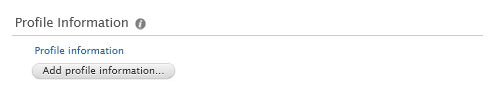 Add details to enrich your biography


Add information on external positions or qualifications held



Add keywords to showcase the UN Sustainable Development goals you are engaged with or areas of expertise


Set your profile visibility to share or restrict your presence on the portal and Staff pages
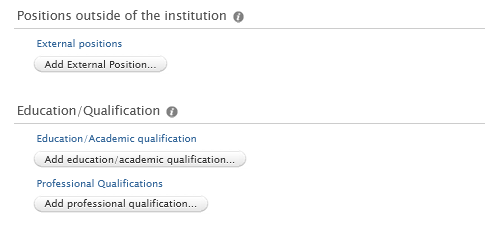 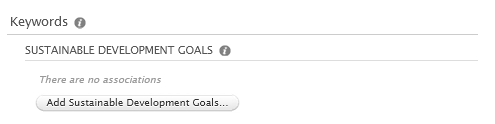 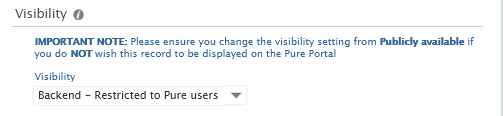 www.abdn.ac.uk/open-research | openresearch@abdn.ac.uk | @OpenResearchUoA
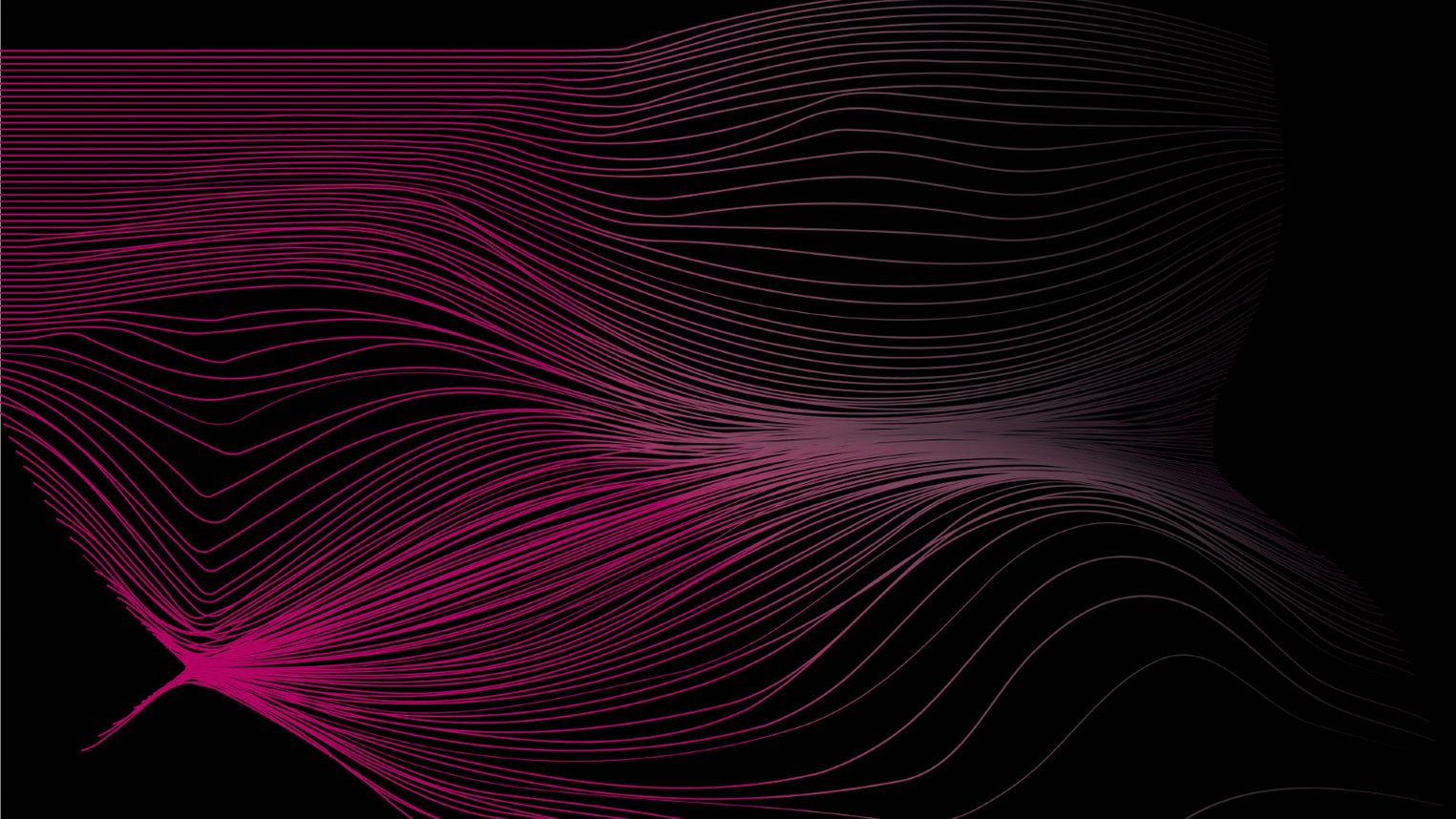 Personal Overview / Researcher profiles
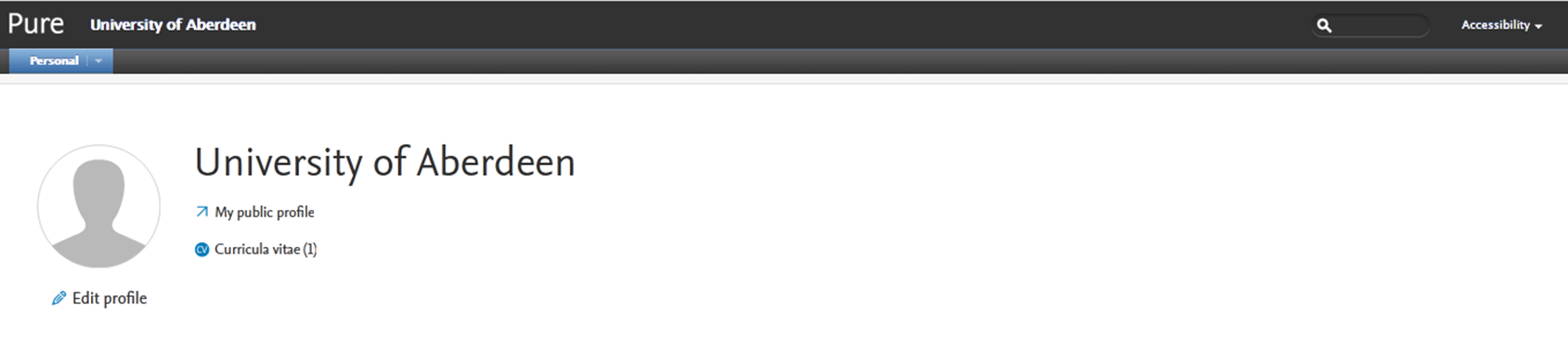 Demonstration:

Connect ORCIDs to Pure; import and export data to ORCID

Utilise ORCID connection to pre-populate annual Reseachfish reports

Add Scopus IDs to improve automated search results

Personalise profiles with research interests, and other information
www.abdn.ac.uk/open-research | openresearch@abdn.ac.uk | @OpenResearchUoA
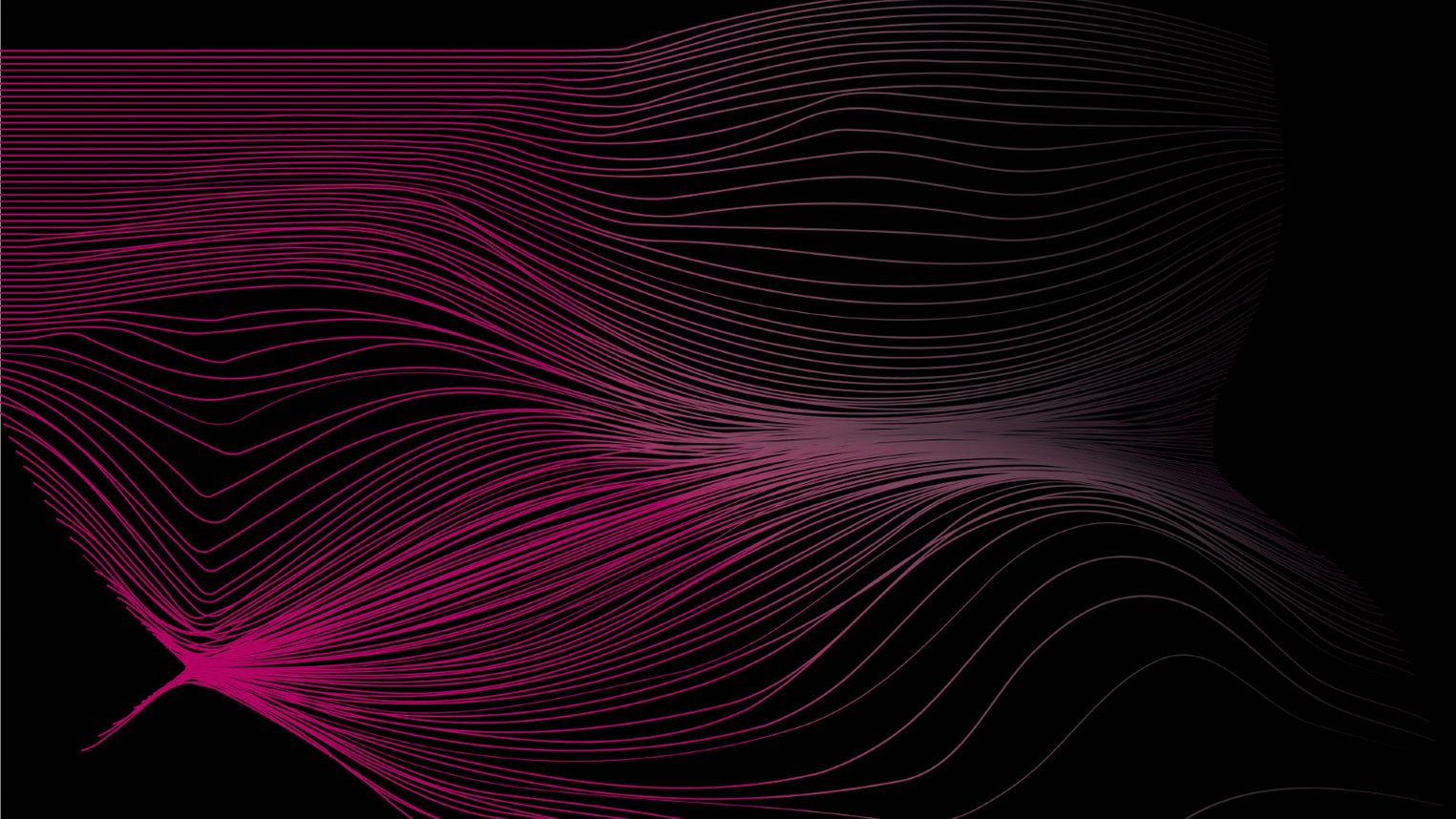 Personal Overview / Researcher profiles
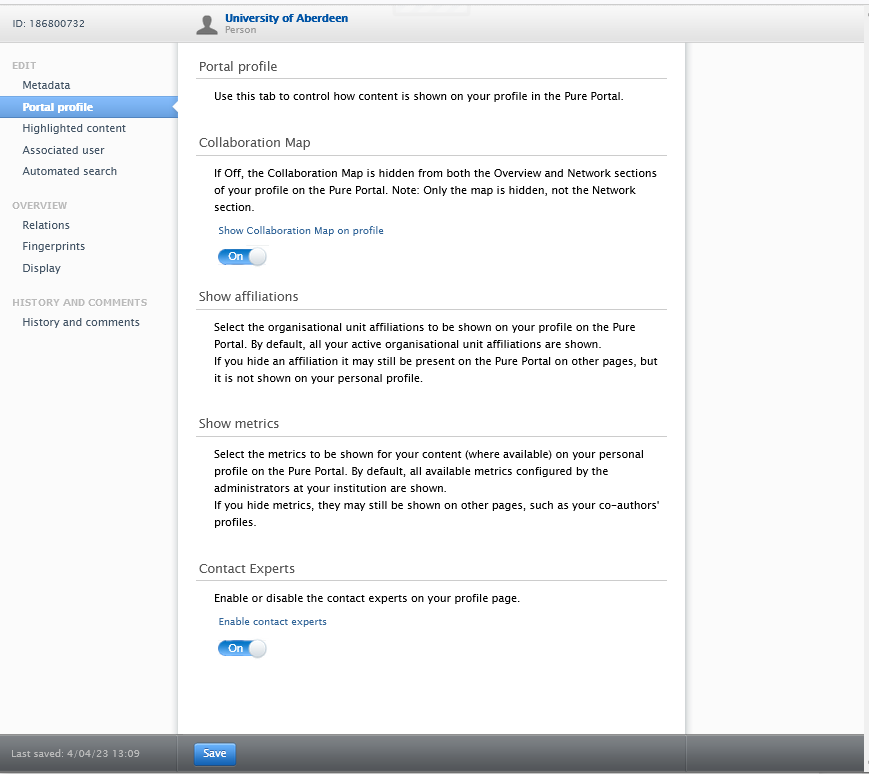 Manage the information that Pure shares on the Pure Portal

Show or hide the collaboration map


Show or hide your affiliations


Show or hide if you can be contacted about your research expertise
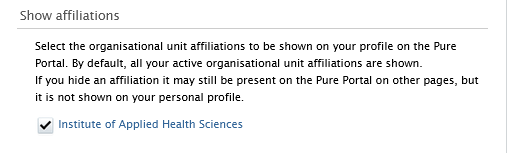 www.abdn.ac.uk/open-research | openresearch@abdn.ac.uk | @OpenResearchUoA
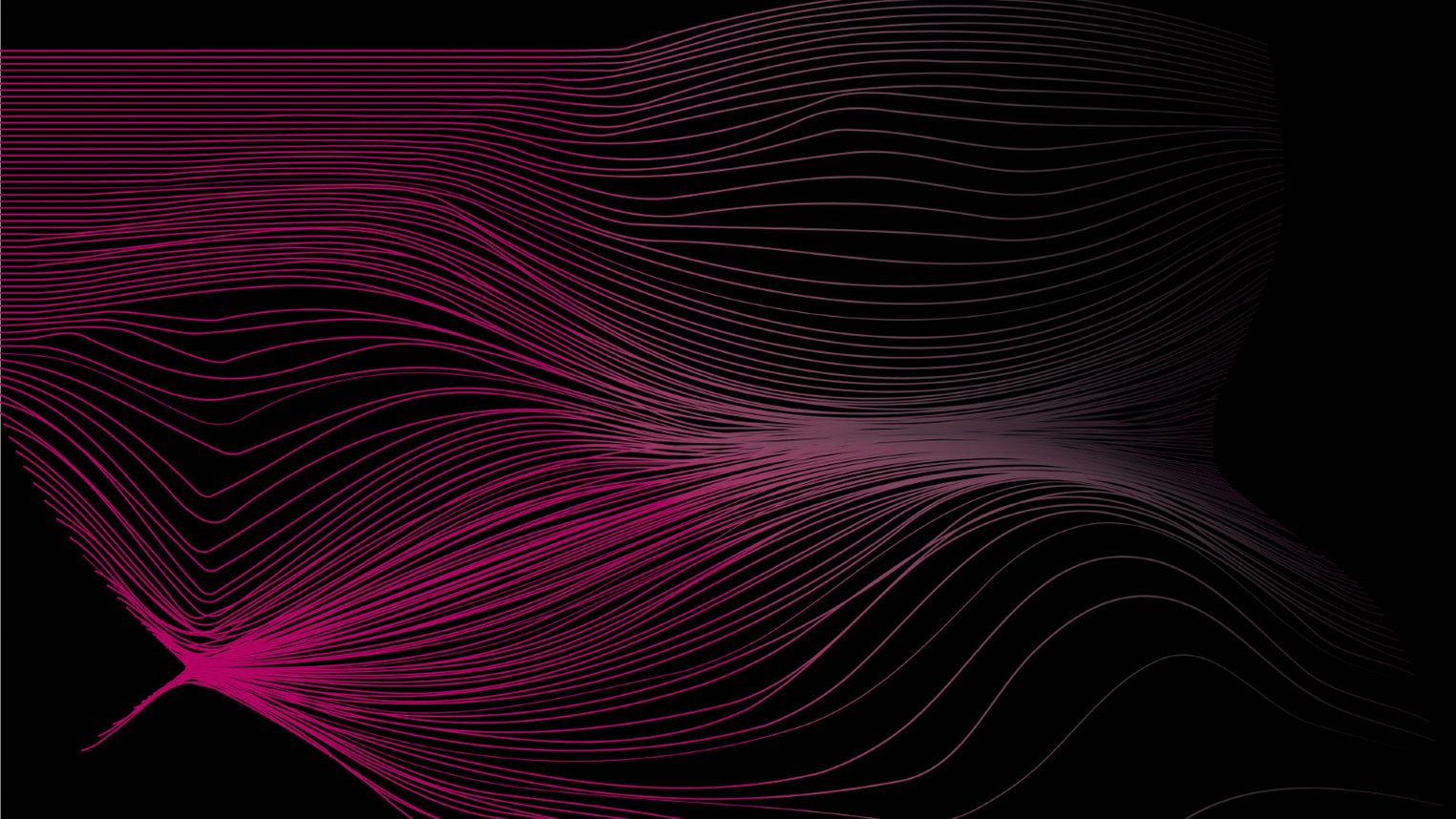 Personal Overview / Researcher profiles
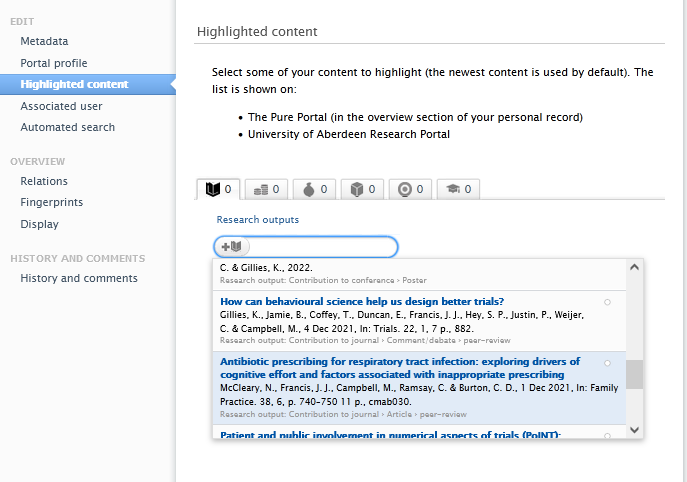 Showcase up to five items that you want to highlight on the Pure Portal

Items need to be set to public in order to highlight them on the Portal
www.abdn.ac.uk/open-research | openresearch@abdn.ac.uk | @OpenResearchUoA
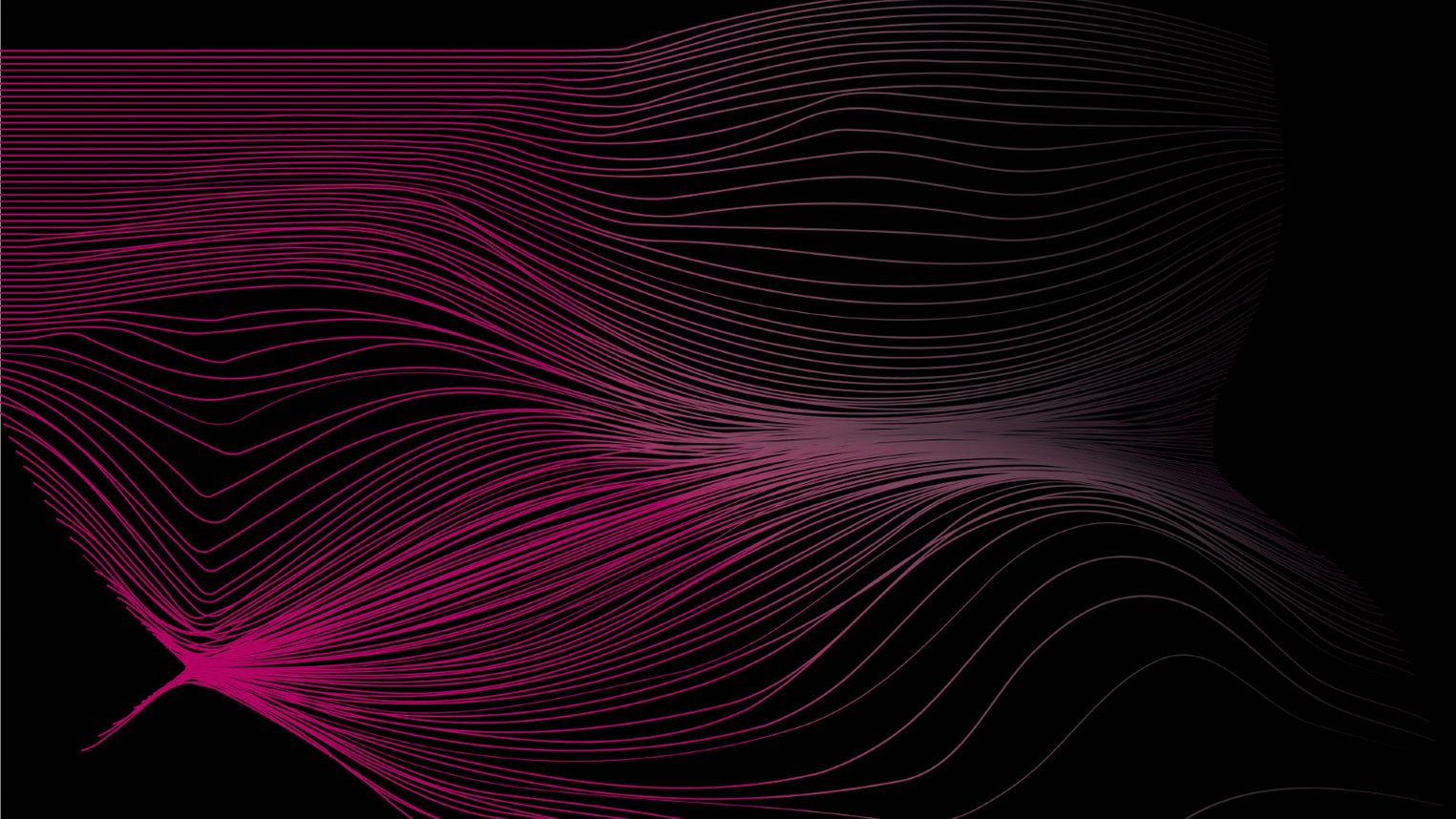 Personal Overview / Researcher profiles
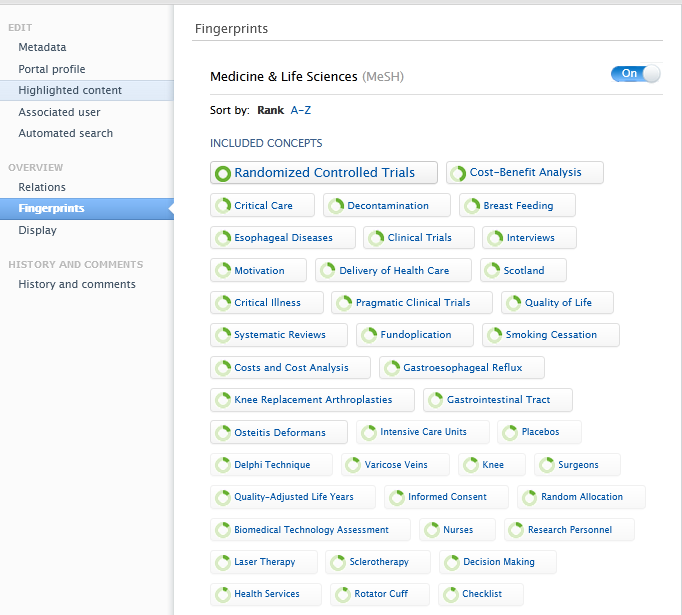 Edit concepts and fingerprints to accurately reflect your research topics on the Pure portal
www.abdn.ac.uk/open-research | openresearch@abdn.ac.uk | @OpenResearchUoA
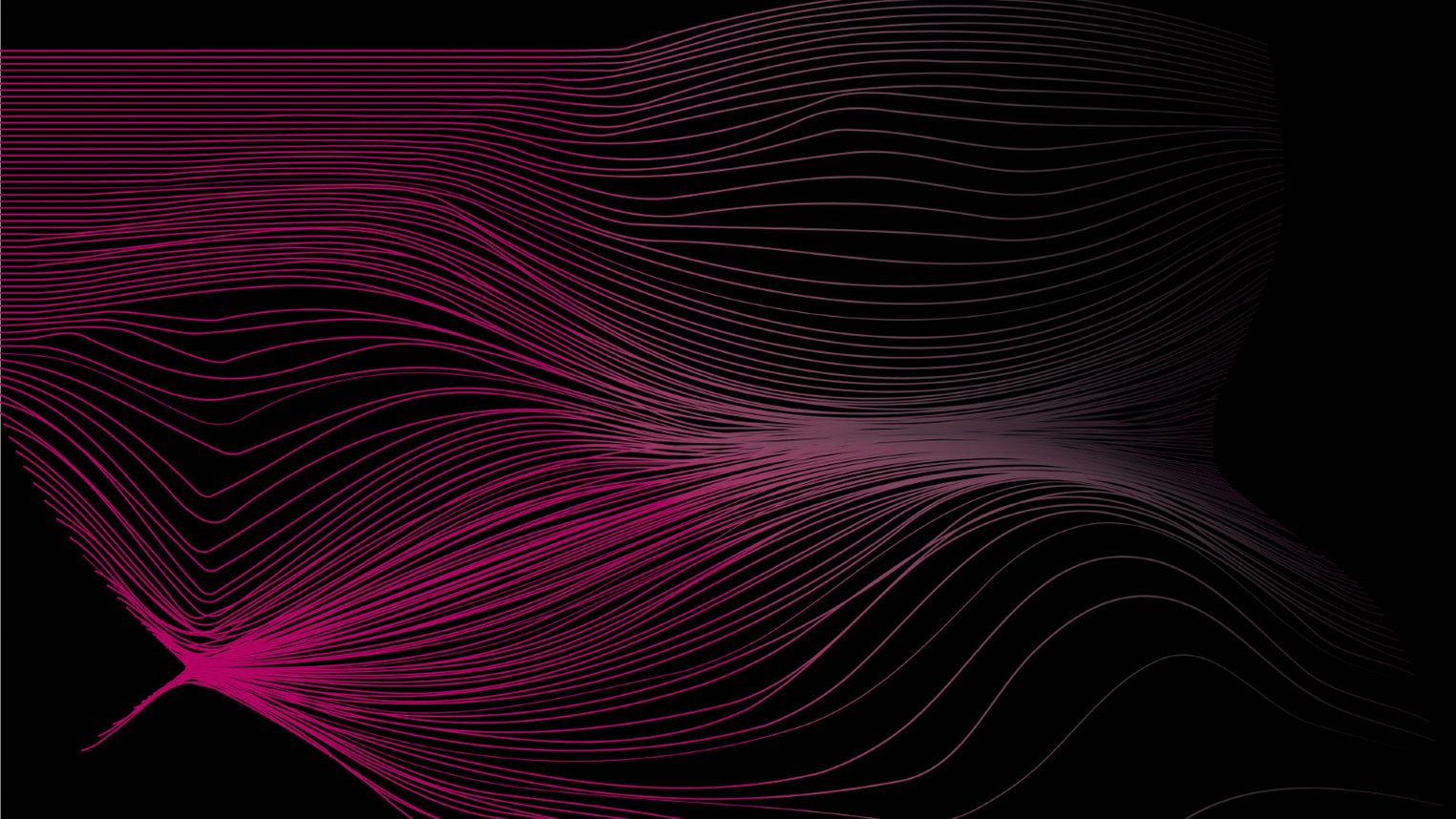 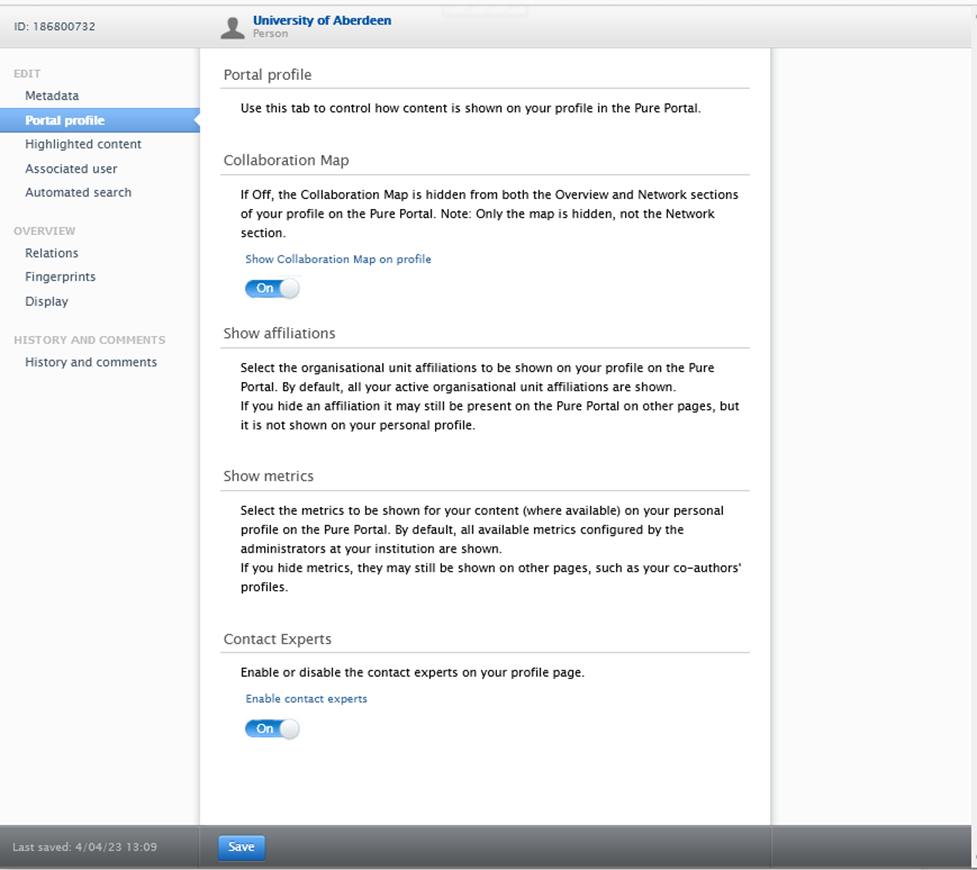 Personal Overview / Researcher profiles
Demonstration:

Update your Portal Profile

Highlight Content on the Portal

Edit concepts (fingerprints)
www.abdn.ac.uk/open-research | openresearch@abdn.ac.uk | @OpenResearchUoA
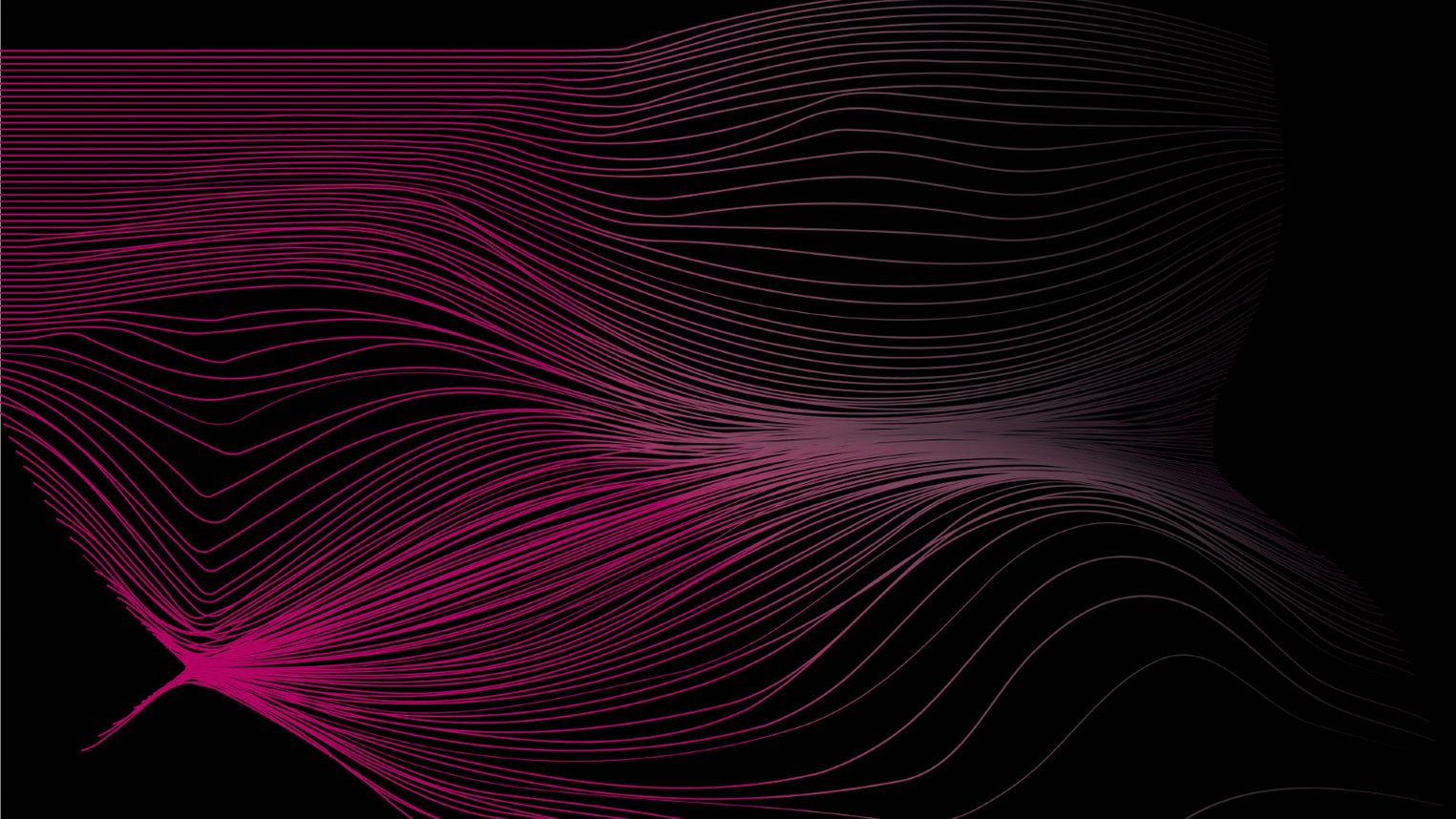 Personal Overview / Researcher profiles
Demonstration:

Viewing the Portal, AURA, and Staff Pages
https://abdn.pure.elsevier.com/en/
https://aura.abdn.ac.uk/ 
https://www.abdn.ac.uk/people/
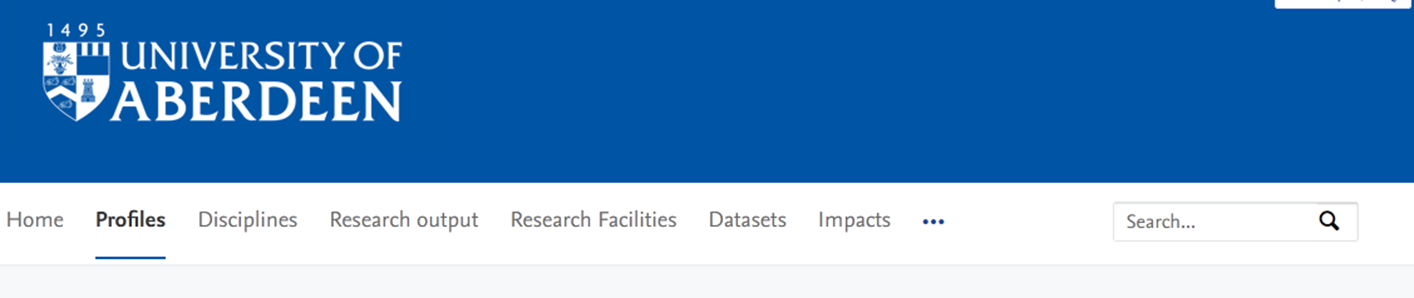 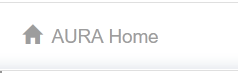 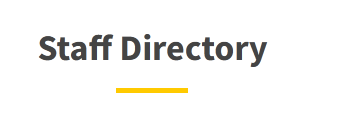 www.abdn.ac.uk/open-research | openresearch@abdn.ac.uk | @OpenResearchUoA
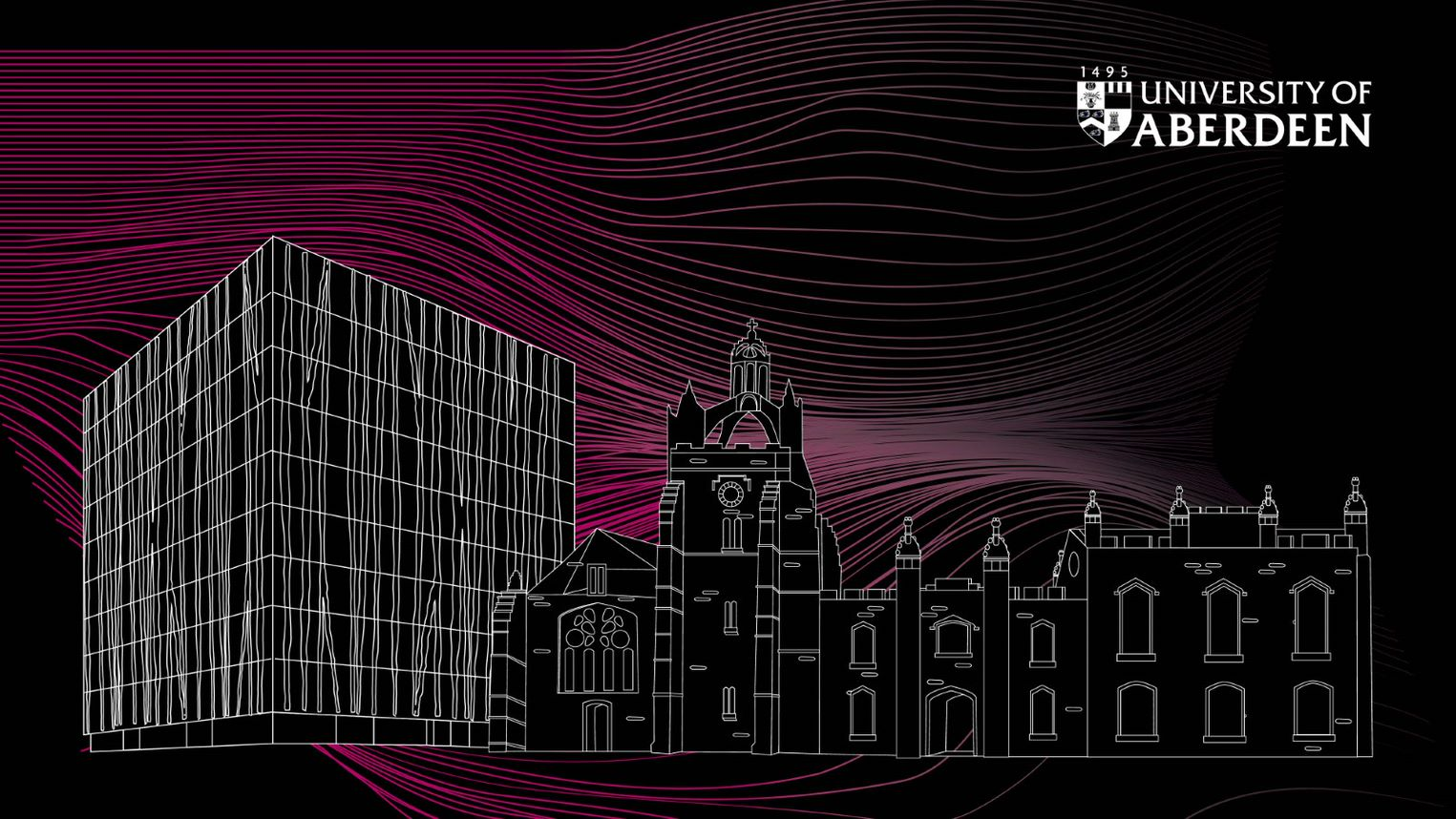 Any Questions?
www.abdn.ac.uk/open-research | openresearch@abdn.ac.uk | @OpenResearchUoA